Причины и начало Великой 
Французской
революции
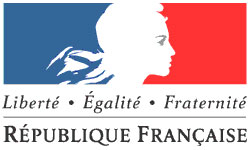 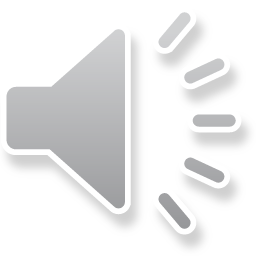 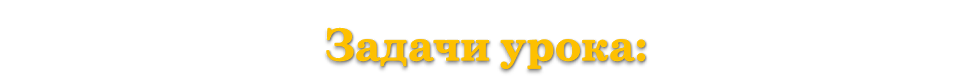 Выяснить причины революции
Сформулировать задачи революции
Определить слои общества, 
заинтересованные в  революции
Изучить события, приведшие к началу революции
Сделать предположения о развитии страны накануне революции.
?
Определить социально-экономичесчкие причины революции.
?
Дворяне пользовались правами господ: всякий раз, когда земля переходила от одного владельца к другому, уплачивался особый налог. 	Затем господину платился ценз - постоянная ежегодная рента. К этому надо добавить господский оброк, который в некоторых случаях удваивал ценз; барщину, отнимавшую у земледельца 52 дня в году; дорожные пошлины на мостах, дорогах, рынках; помещичьи монополии, обязывавшие мелких собственников за особую плату пользоваться виноградными прессами, мельницами и печами, устроенными господином; право господина иметь голубятни, что отдавало в жертву голубям  крестьянские посевы.
Из работы А.Рамбо "История Французской революции"
Налоги, частые и тяжкие, служат одному обогащению ненасытных начальников; никто не смеет слова молвить против сих угнетений. 
	Франция вся на откупу. Невозможно выехать на несколько шагов от Парижа, чтоб, воротясь, не быть остановленным таможней. Почти за все ввозимое в город платится столько пошлины, сколько сама вещь стоит».
Из письма Д.И.Фонвизина графу П.И.Панину о положении во Франции
Социально- экономические причины революции
Высокие налоги
 Феодальные повинности
 Цеховые порядки
 Внутренние  таможенные 	пошлины
 Неурожаи
Кризис в экономике
Обнищание народных масс
Всеобщее недовольство
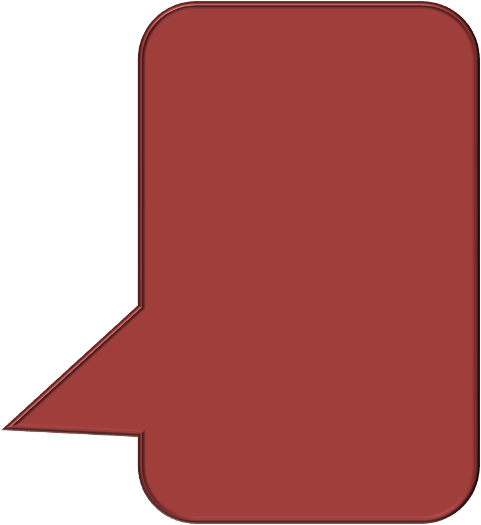 «Только в одной моей особе пребывает королевская власть. 
Весь общественный порядок во всем его объеме исходит от меня, интересы и права нации – все здесь, в моей руке.
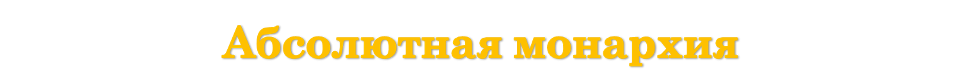 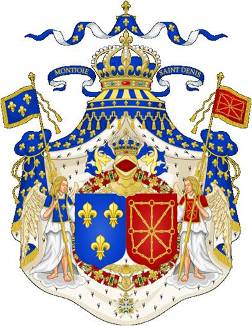 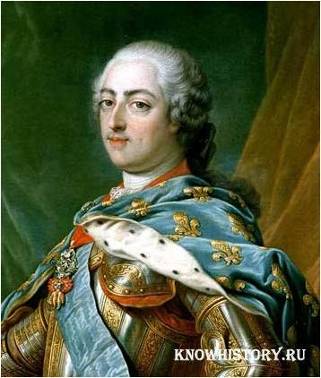 Людовик XV
(1715 – 1774)
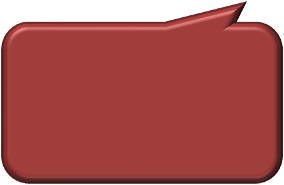 «Если нет хлеба, пусть едят пирожные!»
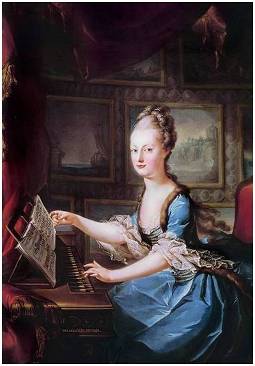 Из дневника Людовика XVI накануне революции во Франции: 
«Июнь.
20-е – охота на оленя в 9 часов в Бютар,  застрелил одного.
22-е – ничего.
25-е – ничего, охота на оленя в Сент-Аполлин.
30-е – ничего».
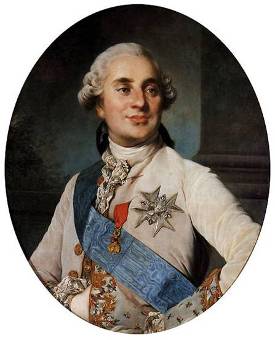 Мария-Антуанетта
(1755 – 1793)
Людовик XVI
(1754 – 1793)
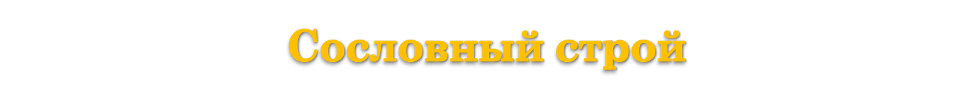 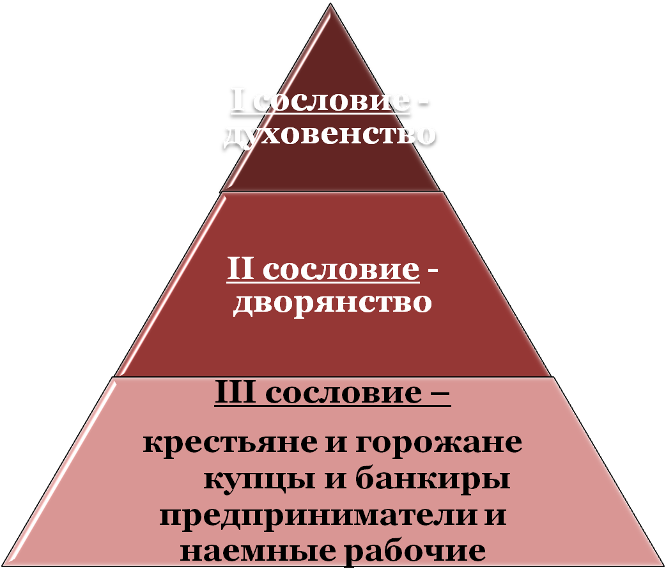 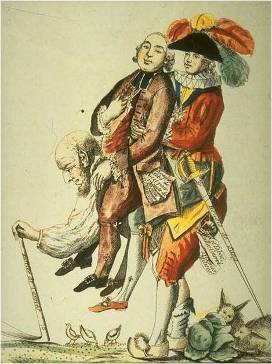 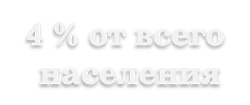 ?
О чем свидетельствует 
карикатура?
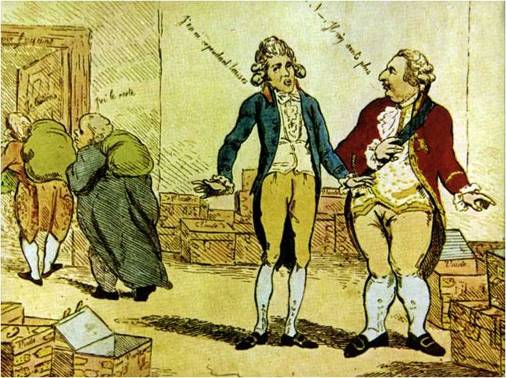 «Ваше Величество! 
В казне больше денег нет!»
Общие расходы государства составили 629 млн. ливров. 
	Из года в год рос государственный долг Франции, который к 1788 году достиг  4,5 млрд. ливров. На содержание только Версаля шла 1/10 доходов государства.
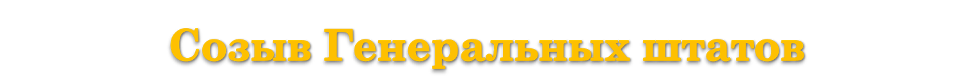 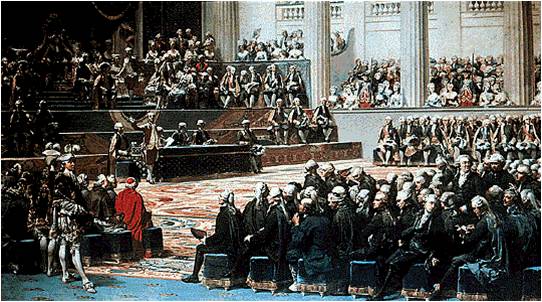 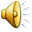 5 мая 1789 года король открыл заседание Генеральных штатов.
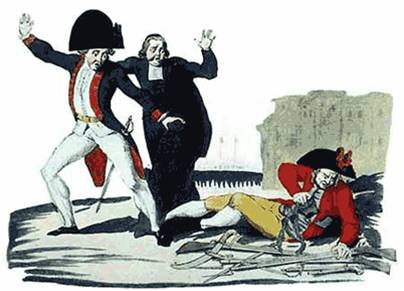 17 июня 1789 года 
 депутаты III сословия провозгласили себя представителями всей нации -Национальным собранием
Так изображали "пробуждение третьего сословия"
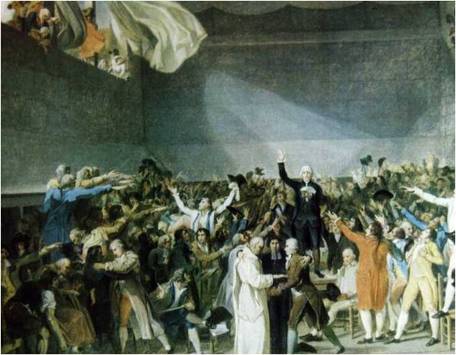 9 июля 1789 года Национальное собрание провозгласило себя Учредительным, 
т.е. собрание взяло на себя обязанность и право учредить Конституцию страны.
Клятва в зале для игры в мяч
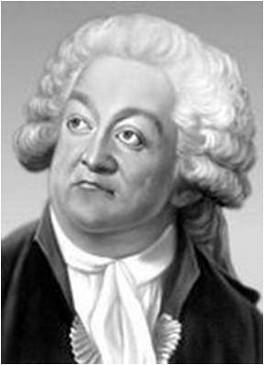 Блестящий оратор, депутат Генеральных штатов от третьего сословия, граф Мирабо выразил мнение, которое разделяли парижские газеты: «Эта великая революция обойдется без злодеяний и слез».
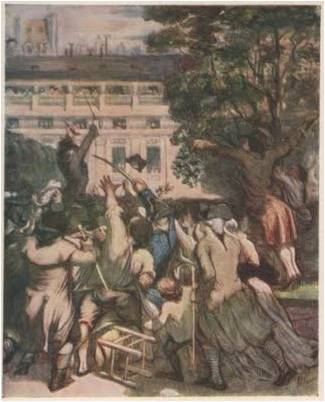 Однако в Париж и Версаль стягивались войска для разгона Учредительного Собрания.
« Враг приготовил нападенье,
    Он окружил Париж кольцом.
    Испуг, смущенье и волненье
    Внезапно поднялись кругом.

    Но страх сейчас же отступает,
    И страстью все полны иной.
    Тебя, Свобода! призывают.
    И вот Париж спасен тобой…»
Взятие Бастилии
14 июля 1789 года восставшие  парижане взяли штурмом крепость Бастилию, освободили узников и растерзали коменданта крепости. 
Когда Людовику XVI сообщили о взятии Бастилии, он воскликнул: 
«Но ведь это бунт!» 
На что ему возразили:
«Нет, государь, это – революция!»
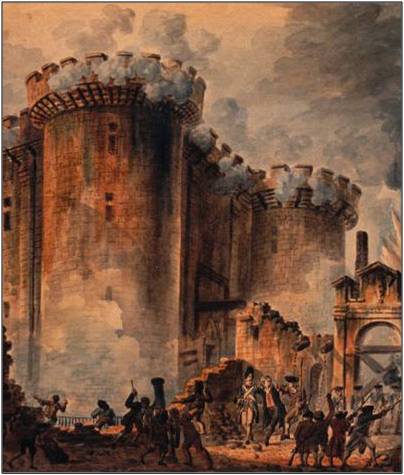 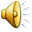 «...Бастилия! Твоя гордыня
   Не в силах нам противостать.
   И если вступишь в бой, то ныне
   Ты будешь ниц челом лежать.

   Народу пушек гром не страшен.
   Он бьется у ворот твоих.
   Ему не страшны восемь башен
   И толща этих стен седых...»
Почему взятие Бастилии 
стало началом революции?
?
Знамя победы
Король вынужден был признать законность существования Учредительного собрания. 
Абсолютизм свергли, 
монархия фактически стала конституционной.
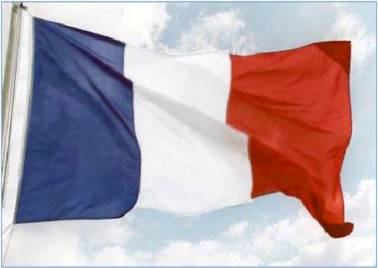 Утверждено новое знамя Франции: к красному и синему цветам 3-го сословия добавился белый цвет Бурбонов.
«Ночь чудес»
В ночь на 4 августа 1789 года 
Учредительное собрание приняло декрет об уничтожении сеньориальных привилегий.

Документ начинался словами:
«Учредительное собрание полностью отменяет феодальный порядок».

Крестьяне сделали вывод, что они сеньорам 
ничего не должны…
Выберите верные утверждения
?
Дворянство было первым, привилегированным сословием во Франции.
Французская революция началась 5 мая 1789 года.
Учредительное собрание было создано для принятия Конституции.
Бастилия  была символом  королевского произвола.
Декларация прав человека и гражданина была принята 26 августа 1789 года.
«Ночью чудес» назвали  принятие Конституции Учредительным собранием.
Главный лозунг Французской революции: «Свобода, равенство, братство!»
Домашнее задание:
Параграф 24, сравнить причины 
буржуазных революций
 
вариант 1: Нидерланды и Франция
вариант 2: Англия и Франция
?
Причины революции
Политические
Экономические
Идейные
Англия
Франция
Использованные материалы
Юдовская А.Я., Баранов П.А., Ванюшкина Л.М. Всеобщая история. История Нового времени,1500-1800. 7 класс. - М., Просвещение, 2009
http://www.it-n.ru/communities.aspx?cat_no=2715&lib_no=21203&tmpl=lib&page=3 - Земляненко Н.В. "Великая французская революция
http://portfolio.1september.ru/work.php?id=575491 – Куюжуклу В., Мясников И. Великая Французская революция
http://www.it-n.ru/communities.aspx?cat_no=2715&lib_no=21203&tmpl=lib&page=3 - Тимотыш А.Н. Великая французская революция. Причины. Начало.
http://vive-liberta.narod.ru/journal/revol_songs.htm - сайт, посвященный  Французской революции
Ссылки на рисунки
http://andmeronov.narod.ru/images/oflogotip.png -  французская революция
http://knowhistory.ru/uploads/posts/2010-09/1284040763_ludovik-xv.jpg - Людовик XV
http://kolizej.at.ua/_pu/2/51025376.png -  королевский герб Франции
http://img0.liveinternet.ru/images/attach/c/0/30/368/30368684_lyudovik_16_XVI.jpg -Людовик XVI
http://i067.radikal.ru/0910/b5/3eeba5be51dd.jpg - Мария-Антуанетта
http://www.agitclub.ru/museum/revolution1/1789/rambofoto/third1.jpg - карикатура на сословия
http://i034.radikal.ru/0801/31/5fa819c3ea52.jpg - санкюлоты
http://ru.wikipedia.org/wiki/Файл:Sans-culotte.jpg -санкюлот
http://www.ukrmap.kiev.ua/program2010/wh9/vsesvit_history_9_files/image007.gif - Генеральные штаты
http://www.agitclub.ru/museum/revolution1/1789/rambofoto/third2.gif - пробуждение третьего сословия
http://www.ukrmap.kiev.ua/program2010/wh9/vsesvit_history_9_files/image009.jpg - клятва в зале для игры в мяч
http://www.ukrmap.kiev.ua/program2010/wh9/vsesvit_history_9_files/image015.jpg -Мирабо
http://1.bp.blogspot.com/_vYPIDwOMhm4/SttwusIV8DI/AAAAAAAAb-Q/JDUgE_D-_UA/s400/09-10-035.jpg - Камилл Демулен
http://ru.wikipedia.org/wiki/Файл:Prise_de_la_Bastille.jpg –взятие Бастилии
http://tourismeu.ru/uploads/posts/2011-02/1296859942_56.jpg - флаг Французской республики
http://ru.wikipedia.org/wiki/Файл:Gilbert_du_Motier_Marquis_de_Lafayette.jpg – Жильбер де Лафайет
http://www.agitclub.ru/museum/revolution1/1789/declarat/declaration2.jpg - Декларация прав человека и гражданина